«Досудебное и судебное регулирование споров, возникающих в сфере государственных закупок»
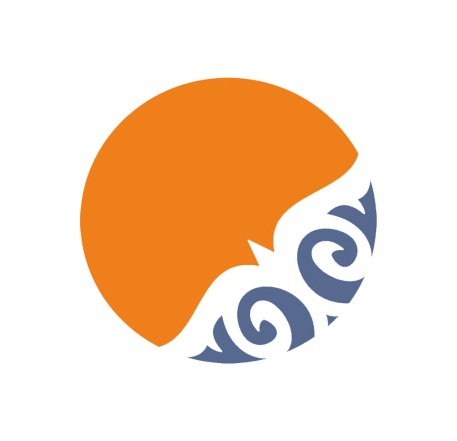 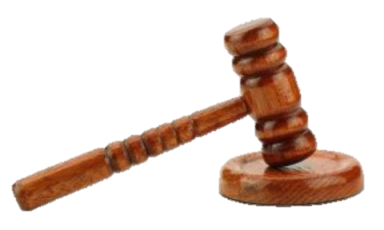 Спикер: Алимов О.Т.
Алматы 2018
ПРОГРАММА
1. Обзор введенных новых поправок в  нормы законодательства,  регулирующие государственные закупки;
2.  Юридические основания отклонения конкурсной заявки потенциального  поставщика. Порядок обжалования действий  Организатора  конкурса или  единого организатора государственных закупок в уполномоченном органе.
3. Договор о государственных закупках: порядок заключения и его регистрация. Обязательные условия договора, внесение изменения, а также его расторжение;
4. Понятие нарушения и ответственности в сфере государственных закупок со стороны Заказчика и/или Поставщика;
5. Основания для включения Поставщика в реестр недобросовестных участников государственных закупок; 
6. Аналитика и обобщение судебной практики по спорам в сфере государственных закупок.
Закупки в РК
tender.sk.kz
(Самрук Казына)
reestr.nadloc.kz (Недропользование)
Goszakup.gov.kz (Госзакупки)
1. Совместный приказ Министра по инвестициям и развитию Республики Казахстан от 27 февраля 2015 года № 253 
и Министра энергетики Республики Казахстан от 27 марта 2015 года № 241
Об утверждении Правил приобретения товаров, работ и услуг при проведении операций по недропользованию
2. Кодекс Республики Казахстан О НЕДРАХ И НЕДРОПОЛЬЗОВАНИИ
Законы
1. ПРАВИЛА ЗАКУПОК ТОВАРОВ, РАБОТ И УСЛУГ
АКЦИОНЕРНЫМ ОБЩЕСТВОМ «ФНБ «САМРУК-ҚАЗЫНА»
2. ИНСТРУКЦИЯ ПО ПРОВЕДЕНИЮ ЭЛЕКТРОННЫХ ЗАКУПОК ТОВАРОВ, РАБОТ, УСЛУГ АО «САМРУК-ҚАЗЫНА» ОТ 20 ФЕВРАЛЯ 2017 ГОДА № 06/17
Закон Республики Казахстан от 4 декабря 2015 года № 434-V «О государственных закупках»
Приказ Министра финансов Республики Казахстан от 11 декабря 2015 года № 648 «Об утверждении Правил осуществления государственных закупок»
1.Обзор изменений в ГЗ
Внесенные изменения в Правила осуществления ГЗ

1. П.13 Заказчики, в соответствии с пунктом 4 статьи 5 Закона, вносят изменения и (или) дополнения в годовой план государственных закупок не более одного раза в месяц.
Требование части первой настоящего пункта не распространяется на случаи:
1) осуществления государственных закупок государственными предприятиями, юридическими лицами, более пятидесяти процентов голосующих акций (долей участия в уставном капитале) которых принадлежат государству, и аффилированными с ними юридическими лицами;
2) исполнения предписаний, уведомлений об устранении нарушений, выявленных по результатам контрольных мероприятий, в том числе по результатам камерального контроля;
3) осуществления государственных закупок при уточнении (корректировке) соответствующего бюджета в соответствии с законодательством Республики Казахстан.
2. Обзор изменений в ГЗ
Внесенные изменения в Правила осуществления ГЗ
- П.19 – Исключено слово «Неправительственных стандартов». 
Заказчики могут разработать техническую спецификацию с указанием национальных или неправительственных стандартов Республики Казахстан, при его наличии.»
П.85-1. Материальные и трудовые ресурсы, необходимые заказчику для исполнения обязательств по договору, указываются в технической спецификации, являющейся неотъемлемой частью конкурсной документации.

При осуществлении государственных закупок работ по строительству (новое строительство, расширение, техническое перевооружение, модернизация, реконструкция, реставрация и капитальный ремонт существующих объектов), разработке технико-экономического обоснования, проектно-сметной документации и градостроительных проектов, документом, подтверждающим обладание потенциальным поставщиком материальными и трудовыми ресурсами, является соответствующее разрешение (лицензия), выданное в соответствии с законодательством Республики Казахстан о разрешениях и уведомлениях.
3.Обзор изменений в ГЗ
Внесенные изменения в Правила осуществления ГЗ

П.442. Опыт работы на рынке закупаемых товаров, работ, услуг потенциального поставщика, может быть установлено в конкурсной документации (аукционной документации), согласно следующим критериям: 

1) до двух лет, если выделенная сумма на осуществление государственных закупок способом конкурса (аукциона) превышают пятидесятитысячекратный размер месячного расчетного показателя, установленного на соответствующий финансовый год;

2) до пяти лет, если выделенная сумма на осуществление государственных закупок способом конкурса (аукциона) превышают двухсоттысячекратный размер месячного расчетного показателя, установленного на соответствующий финансовый год.

Прежняя редакция предусматривала до 2х лет до 100 000 кратной МРП

 Прежняя редакция предусматривала до 5 лет до 250 000 кратной МРП
4.Обзор изменений в ГЗ
Внесенные изменения в Правила осуществления ГЗ

П.174-1. Цена заявки на участие в конкурсе потенциального поставщика на работы по текущему ремонту, и работы, не связанные со строительством, признается демпинговой в случае, если она ниже цены, выделенной на конкурс более чем на сорок процентов.

П.391 Дополнен. 

Если потенциальный поставщик, определенный победителем по государственным закупкам работ и услуг, в отношении которых применяется демпинговая цена, не внес обеспечение исполнения договора и (или) сумму в соответствии со статьей 26 Закона (при наличии) в установленные Законом и настоящими Правилами сроки, заказчик в течение двух рабочих дней со дня уклонения победителя от заключения договора направляет потенциальному поставщику, занявшему второе место, проект договора, удостоверенный электронной цифровой подписью посредством веб-портала. Проект договора, в соответствии с пунктом 7 статьи 43 Закона удостоверяется потенциальным поставщиком, занявшим второе место посредством электронной цифровой подписи в течение трех рабочих дней со дня представления ему проекта договора.
Обжалование итогов госзакупок
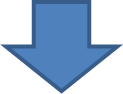 Согласно ст.47 ЗРК о «ГЗ» В случае обжалования действий (бездействия), решений заказчика, организатора государственных закупок, единого организатора государственных закупок, комиссий, эксперта, единого оператора в сфере государственных закупок в уполномоченный орган не позднее пяти рабочих дней со дня размещения протокола об итогах государственных закупок способом конкурса (аукциона) срок заключения договора о государственных закупках приостанавливается до окончания срока рассмотрения жалобы.
Уполномоченный орган рассматривающий жалобу потенциального поставщика  – Департамент государственного аудита по области или города Республиканского значения
Сроки рассмотрения жалобы – В течение десяти рабочих дней со дня ее поступления
Уполномоченный орган принимает решение об отмене, либо отказе в отмене итогов государственных закупок.
Порядок заключения договора
Заказчик направляет победителю проект договора о государственных закупках, удостоверенный электронной цифровой подписью посредством веб-портала государственных закупок:
1) в течение пяти рабочих дней со дня истечения срока на обжалование протокола об итогах государственных закупок способом конкурса (аукциона);
2) в течение пяти рабочих дней со дня определения победителя государственных закупок способом запроса ценовых предложений.
Проект договора должен быть удостоверен победителем государственных закупок способами конкурса, аукциона, запроса ценовых предложений посредством ЭЦП в течение трех рабочих дней
Если победитель конкурса не подписал в установленные сроки договор, заказчик в течение 2-х рабочих дней со дня уклонения победителя от заключения договора, направляет потенциальному поставщику занявшему второе место проект договора о государственных закупках. Поставщик должен его в течение 3-х рабочих дней подписать договор.
Поставщик в течение десяти рабочих дней со дня заключения договора о государственных закупках обязан внести обеспечение исполнения договора о государственных закупках, которое составляет 3% от суммы договора.
Обязательные условия договора
Дата и номер договора
Преамбула договора 
Понятия и определения
Предмет договора 
 Стоимость Договора и условия оплаты
Обязательства Сторон
Порядок сдачи и приемки работ
Гарантии. Качество
Ответственность Сторон
Срок действия и условия расторжения Договора
Реквизиты сторон
Внесение изменения в договор
В части уменьшения цены на работы и соответственно суммы договора
В части увеличения суммы договора, если в проектно-сметную документацию, прошедшую государственную экспертизу, внесены изменения и принято решение о дополнительном выделении денег на сумму такого изменения, принятое в порядке, определенном законодательством Республики Казахстан
в части уменьшения или увеличения суммы договора на выполнение работ со сроком завершения в следующем (последующих) году (годах), вызванных изменением налогового, таможенного и иного законодательства Республики Казахстан
в части изменения сроков исполнения договора о выполнении работ в случае изменения финансирования по годам за счет государственного бюджета, при условии неизменности суммы заключенного договора или уменьшения сметной стоимости работ и внесения соответствующих изменений в проектно-сметную документацию, в последующем прошедшую государственную экспертизу;
в части изменения срока исполнения договора по работам, в случае возбуждения уголовного дела, связанного с исполнением договора, в отношении должностного лица заказчика и (или) Подрядчика.
Расторжение договора
Причины расторжения в случае выявлений существенных нарушений в условий Договора:
1) Подрядчик неоднократно срывает сроки выполнения графика работ;
2) Не санкционированная остановка работ Подрядчиком;
3) Подрядчик не устраняет Дефекты;
4) Заказчик, либо Подрядчик терпит банкротство или ликвидируется по каким-либо причинам, за исключением его реорганизации или объединения;
5) Подрядчик пренебрегает правилами производства Работ, инструкциями и положениями, указанными в проектной документации и (или) договорной документации.
6) Расторжение договора по соглашению сторон, в случае нецелесообразности его дальнейшего исполнения.
7) Выявления нарушения ограничений, предусмотренных статьей 6 Закона
8) Уклонения от заключения договора о государственных закупках путем невнесения обеспечения исполнения договора
Ответственность в сфере государственных закупок
Ответственность Для Заказчика 

Административная ответственность ст.207 КоАП РК - 13 видов адм штрафа 
2. Уголовная ответственность согласно ЗРК «о противодействии коррупции»

3.  Договорная неустойка по задержанным платежам
Ответственность для Поставщика

Договорная неустойка

2. Удержание суммы обеспечения заявки в размере 1% и/или обеспечение исполнения договора в размере 3%

3. Включение в реестр недобросовестных поставщиков на срок 24 месяца
Несоблюдение сроков для размещения информации о государственных закупках
Неразмещение заказчиком проекта договора
Несоответствие данных указанных в тексте объявления и в тексте проекта договора
Несоответствие текста договора, представленного на подписание, ранее размещенному проекту договора
Несвоевременное предоставление либо непредоставление заказчиком подписанного договора поставщику
Препятствия победившему участнику в заключении и исполнении договора
Установление в договоре о государственных закупках неприемлемых сроков исполнения
Несвоевременное и ненадлежащее исполнение заказчиком своих обязательств по договору
Указание заказчиком на товарные знаки, знаки обслуживания, фирменные наименования, патенты, полезные модели, промышленные образцы, наименование места происхождения товара и наименование производителя
Предъявление к поставляемому товару требований, которые не были оговорены в информации о закупках
______________________________________________
*Информация взята с сайта
Нарушения в сфере ГЗ со стороны заказчика*
.
http://defacto.kz
Основания для включения Поставщика в реестр недобросовестных участников государственных закупок
Основания для внесения в реестр недобросовестных поставщиков согласно п.4 ст.12 ЗРК о ГЗ:
Поставщиков, с которыми заказчики в одностороннем порядке расторгли договоры о государственных закупках, в ходе исполнения которых установлено, что поставщик не соответствует квалификационным требованиям и требованиям конкурсной документации (аукционной документации) или предоставил недостоверную информацию о своем соответствии таким требованиям, что позволило ему стать победителем конкурса (аукциона), по результатам которой заключен такой договор;
Потенциальных поставщиков, определенных победителями (потенциальных поставщиков, занявших второе место), уклонившихся от заключения договора о государственных закупках;
Поставщиков, не исполнивших либо ненадлежащим образом исполнивших свои обязательства по заключенным с ними договорам о государственных закупках.
        В случаях, указанных в пп. 1 и 3 ст.12, заказчик обязан не позднее тридцати календарных дней со дня, когда ему стало известно о факте нарушения поставщиком законодательства Республики Казахстан о государственных закупках, обратиться с иском в суд о признании такого потенциального поставщика или поставщика недобросовестным участником государственных закупок.
         Реестр недобросовестных участников государственных закупок, предусмотренных пп.2 ст.12, формируется на основании решения Уполномоченного органа по ГЗ - Комитетом по государственным закупкам МФ РК. 
         Потенциальные поставщики, включенные в реестр не допускаются в ГЗ в течение 24 месяцев со дня принятия решения УО, либо вступления в законную силу решения суда.
Аналитика и обобщение судебной практики по спорам в сфере государственных закупок
Подсудность дел по ГЗ – Специализированные межрайонные экономические суды РК
Иски вытекающие из ДГЗ предъявляются по месту исполнения договора согл п.6 ст.30 ГПК РК
Участие прокурора в рассмотрении дел указанной категории регулируется нормами ГПК.
В соответствии со ст.174 п.3 ГПК РК, суд не вправе принимать отказ от иска и утверждать мировое соглашение по данной категории дел.
В соответствии с пунктом 3 статьи 8 Закона Республики Казахстан "Об административных процедурах" от 27 ноября 2000 года, до вступления в силу договора о государственных закупках конкурсная, аукционная комиссия вправе отменить, изменить решения, принятые в процессе государственных закупок, по представлению (постановлению) уполномоченного органа, органов государственного контроля, прокуратуры. После вступления договора о государственных закупках в силу решения конкурсной, аукционной комиссии прекращают свое действие в соответствии с пунктом 2 статьи 8 Закона, и обжалованию в порядке искового производства подлежит договор о государственных закупках
Госпошлина по спорам вытекающих о ГЗ: 
        - Неимущественные требования – 0,5 % от МРП 
        - Имущественные требования – 3% от суммы иска 
Согласно п.17 ст.616 НК РК – гос учреждения освобождены от уплаты госпошлины
СПАСИБО ЗА ВНИМАНИЕ!



     АЛИМОВ ОЛЖАС

     Преподаватель Учреждения «Центрально-Азиатский Университет»

     Начальник юридического отдела «ЦАУ»,

     Директор ТОО «Олжас и Партнеры»,

     Магистр юридических наук.